Il nuovo sito dell’AIPO: visual e semplicità d’uso al servizio degli utenti
30/11/2017
Il nuovo sito dell’AIPO: Criteri ispiratori
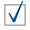 Evoluzione Tecnologica
Sicurezza
Mobile
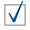 Valorizzazione dell’immagine dell’AIPO
Ridefinizione dell’architettura dell’informazione
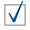 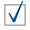 Elementi di design
Long scrolling
Mega drop down menu
Flat design
Typography
Microinteraction
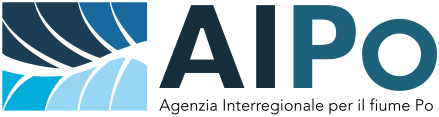 ON LINE DAL 4.12.2017
Il nuovo sito dell’AIPO
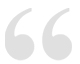 Il design non è come appare, il design è come funziona

Steve Jobs
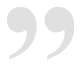 IN ANTEPRIMA
Il nuovo sito dell’AIPO: http://www.agenziapo.it
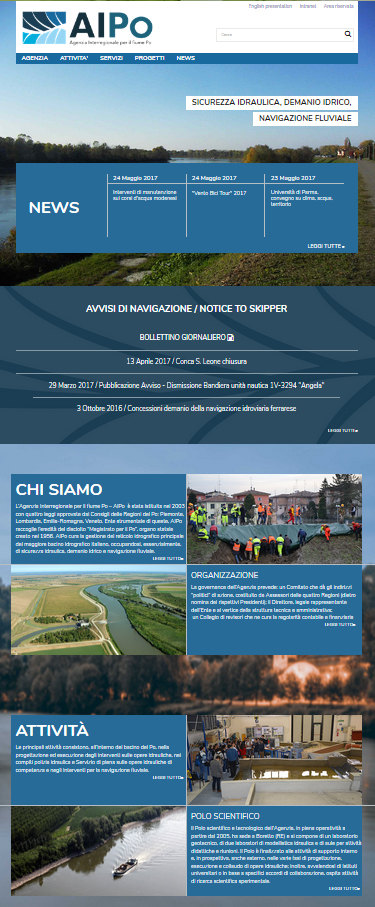 responsive
RESPONSIVE
DESKTOP
TABLET
SMARTPHONE
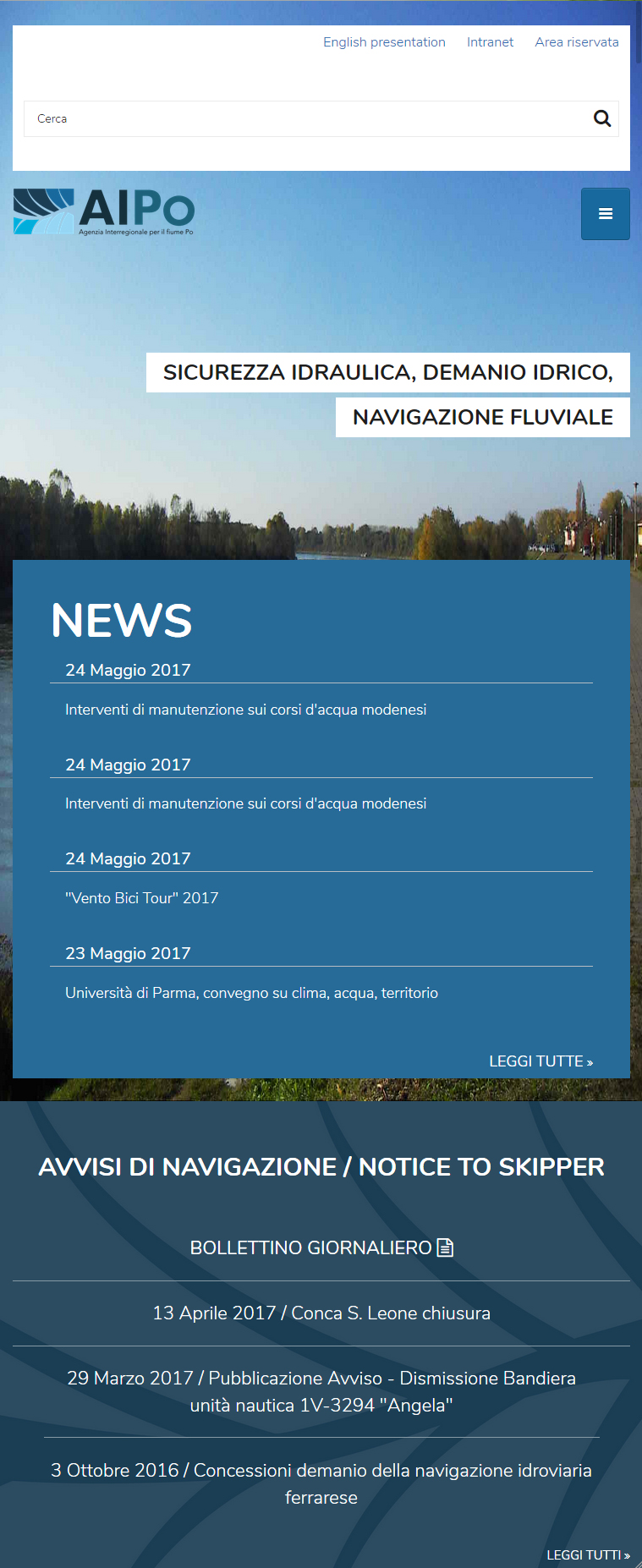 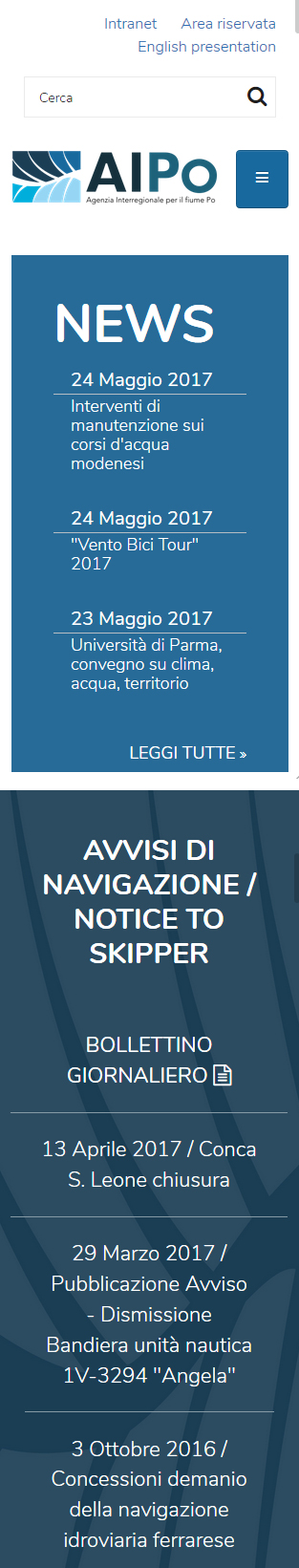 LONG SCROLLING
LONG SCROLLING
Riflette l’abitudine comune acquisita dagli smartphone di scorrere verticalmente i contenuti
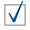 Facilita la comprensione di tutti i contenuti in un unico movimento, rendendo l’esperienza semplice e immediata: naturale
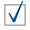 Accompagna il visitatore in un percorso di scoperta narrativa e logica del sito e dei suoi contenuti
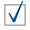 Permette di organizzare i contenuti suddividendoli in fasce chiare e ben distinte
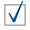 LONG SCROLLING
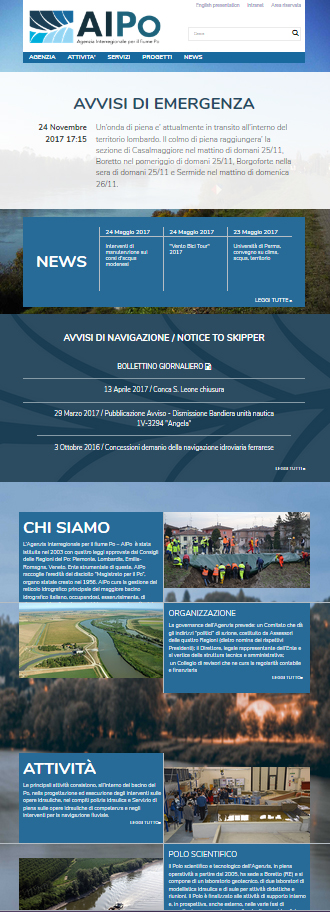 MEGA DROP-DOWN
MEGA DROP-DOWN
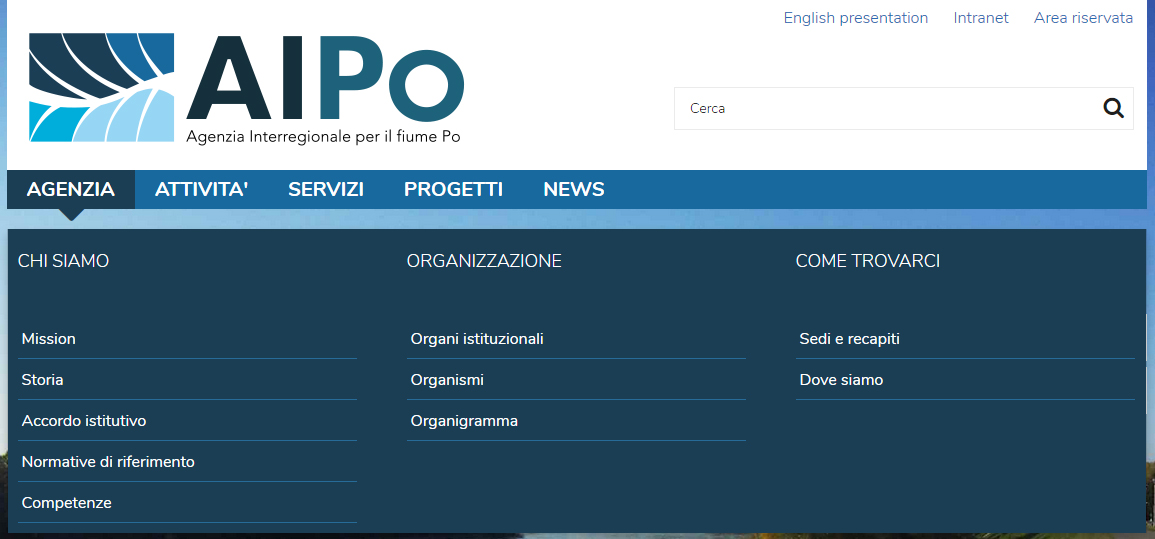 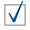 Ottimizza lo spazio
Mostra in maniera ordinata più voci nel sottomenu raggruppando in modo efficace ed evidente i contenuti e migliorando la fruibilità
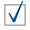 Flat design
FLAT DESIGN
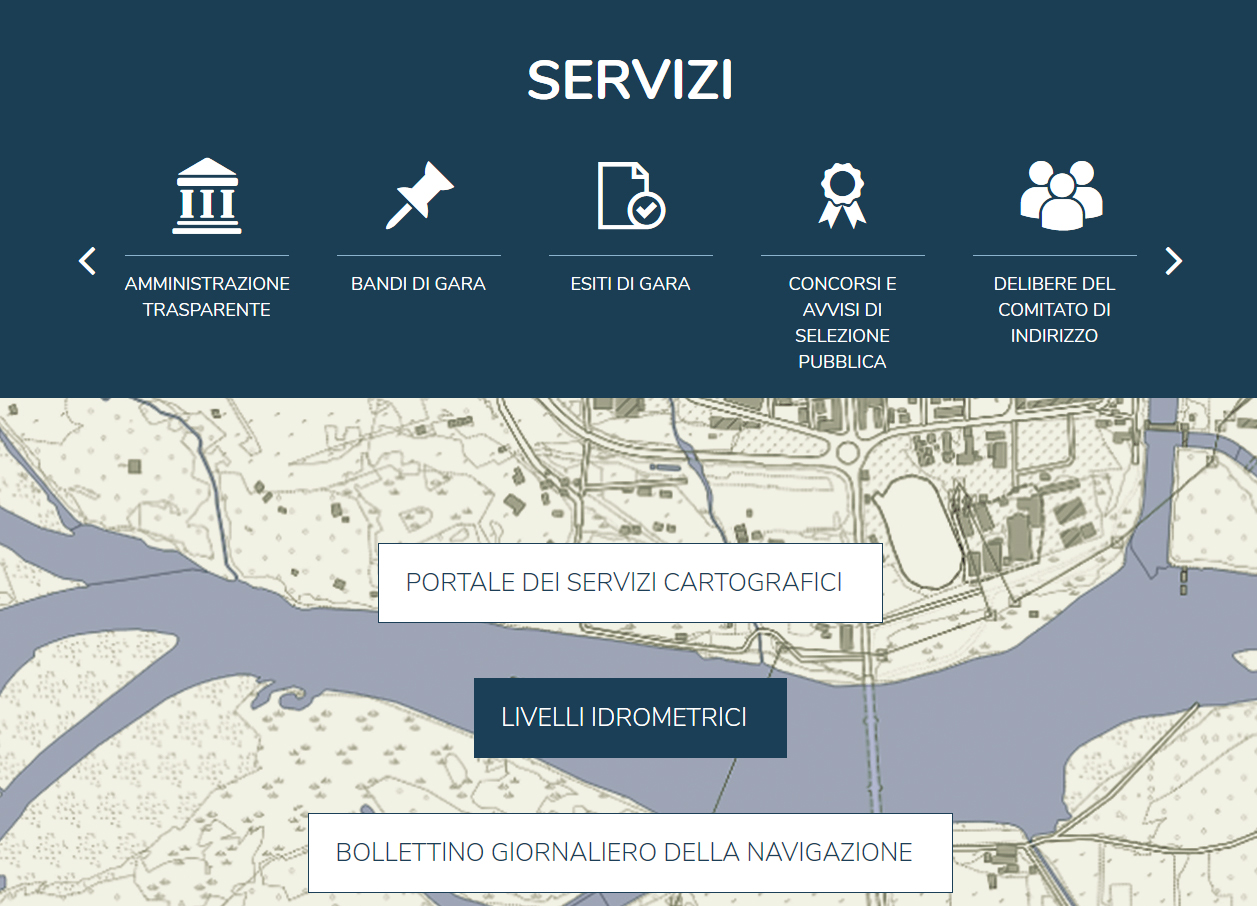 Adattabile a risoluzioni di diverso tipo
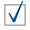 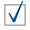 Pagine più leggere
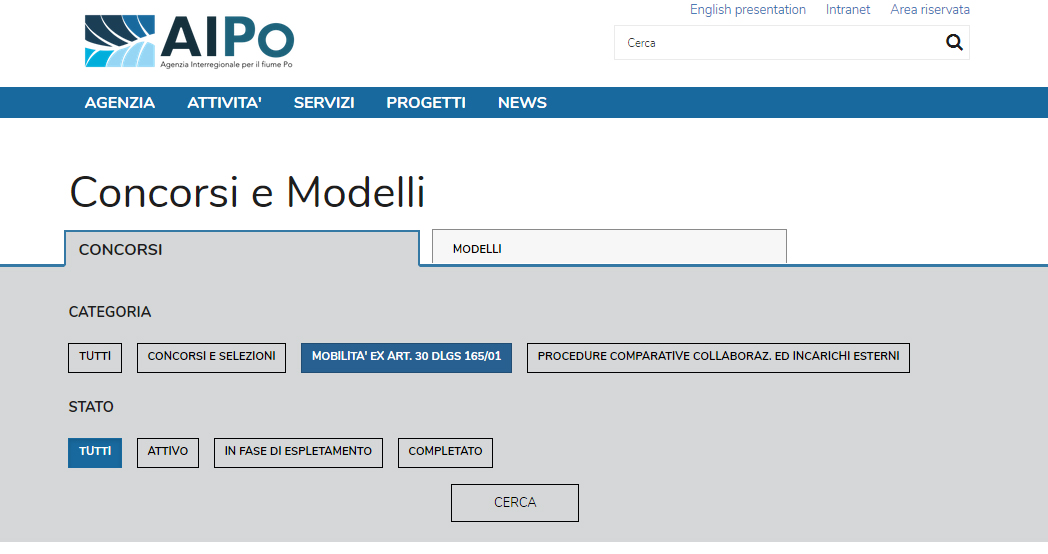 Luce ai contenuti e alla tipografia
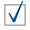 Typography
TYPOGRAPHY
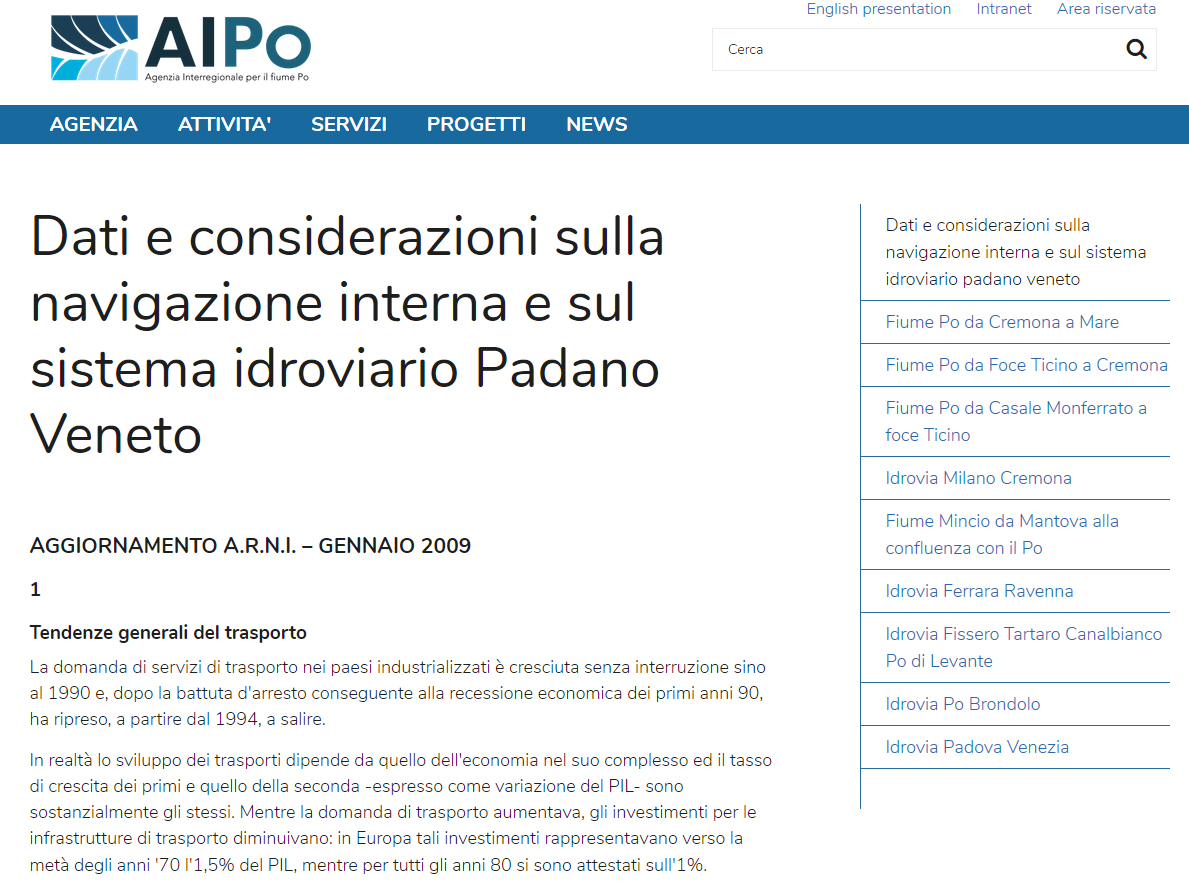 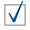 Font grossi e ben leggibili migliorano l’appeal del sito
MICROINTERACTION
MICROINTERACTION
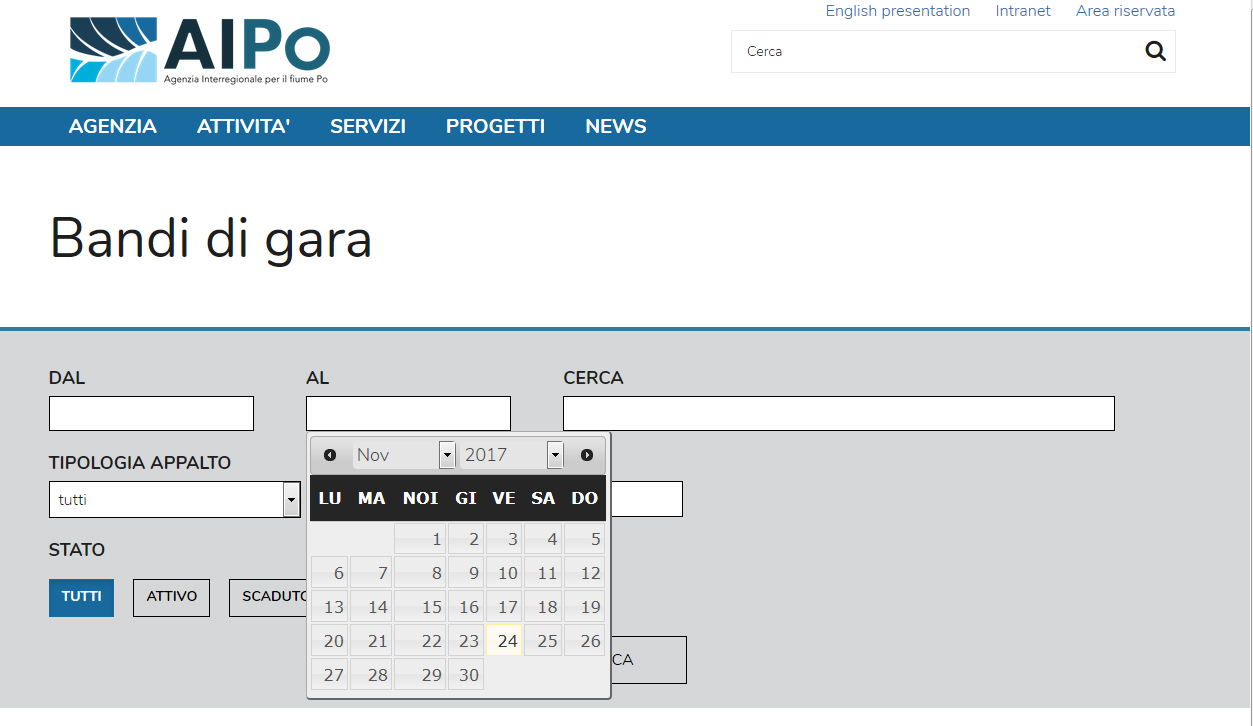 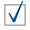 Migliorano l’esperienza d’uso e il coinvolgimento dell’utente
cristina.bica@csi.it
vincenzo.mania@csi.it